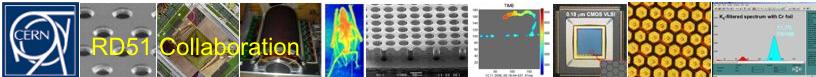 Update on large size GEM manufacturing

Rui de Oliveira
15/07/2010
Rui De Oliveira
1
Summary
Process
Characterization
Some pictures
Large volume production outside CERN
15/07/2010
Rui De Oliveira
2
GEM single mask process
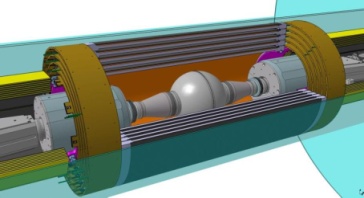 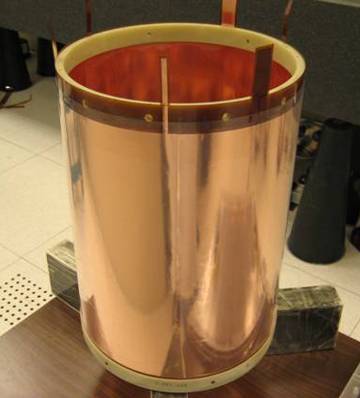 Chemical Polyimide etching
Copper electro etching
Stripping
Second Polyimide etching
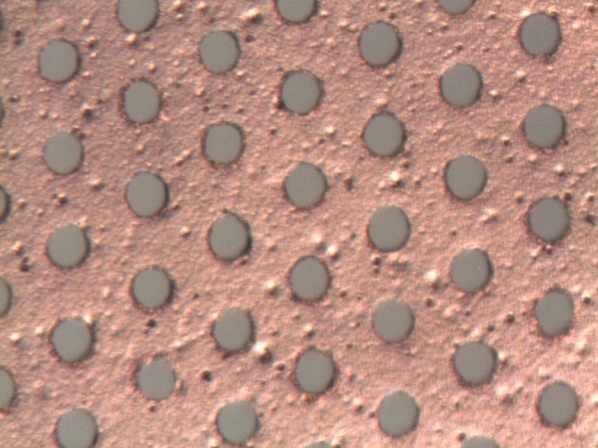 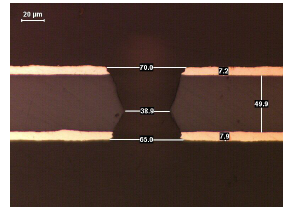 reality
15/07/2010
Rui De Oliveira
3
0V
+3V
+3V
connected
Non etched 
Top Electrode
Lower voltage 
than the 
Chemical 
reaction
Resist
layer
Bath at +3V 
-everything at ground will be protected
-everything at +3V will be chemically etched
- An example of active corrosion protection
15/07/2010
Rui De Oliveira
4
Starting structure
Conventional isotropic metal etching
The hole is created but still an angle in the copper
With over etch
Going back to Polyimide etching for 30 sec
The hole become bi-conical
Charcaterisation
10
Introducing GEM #1 – electrodes…
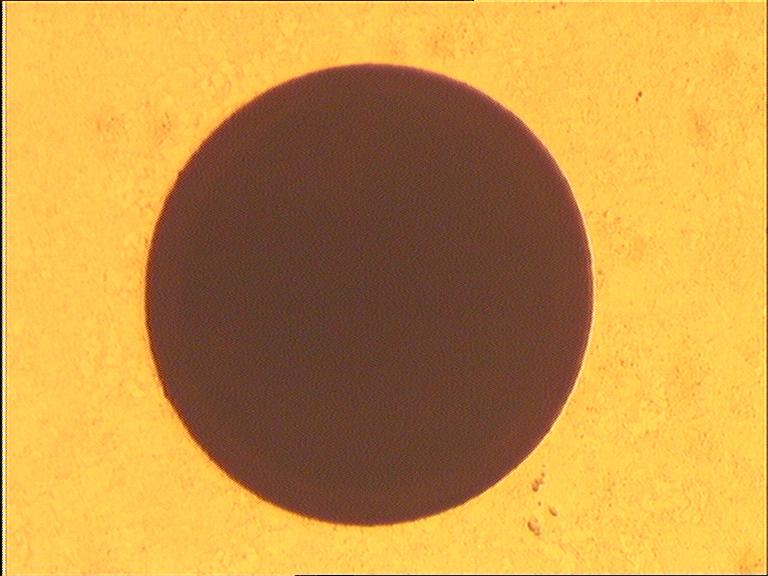 TOP
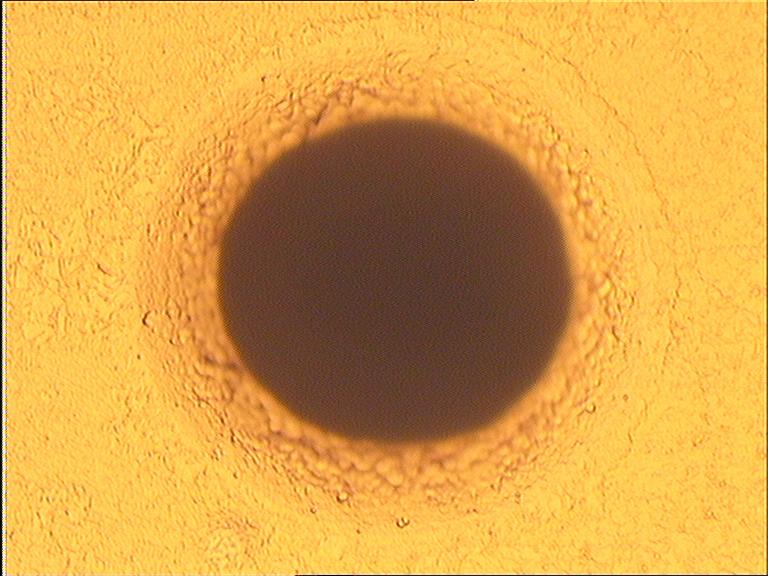 BOTTOM
11
Introducing GEM #2 – electrodes…
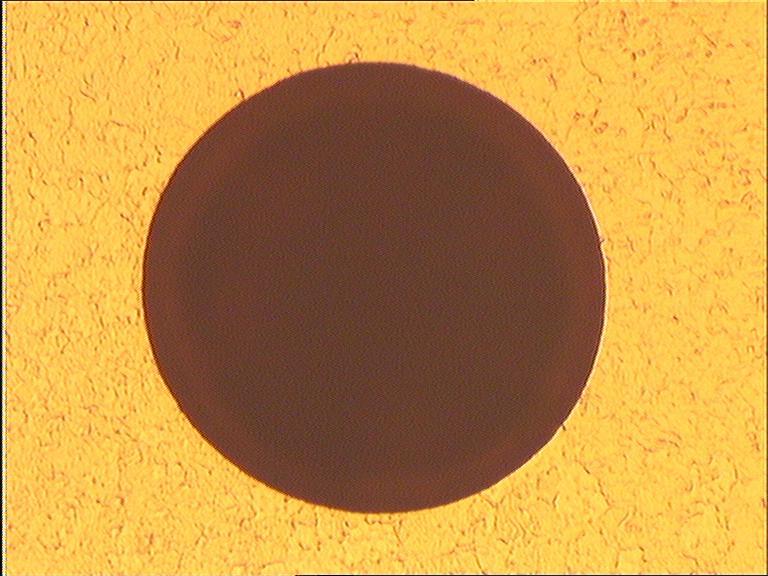 TOP
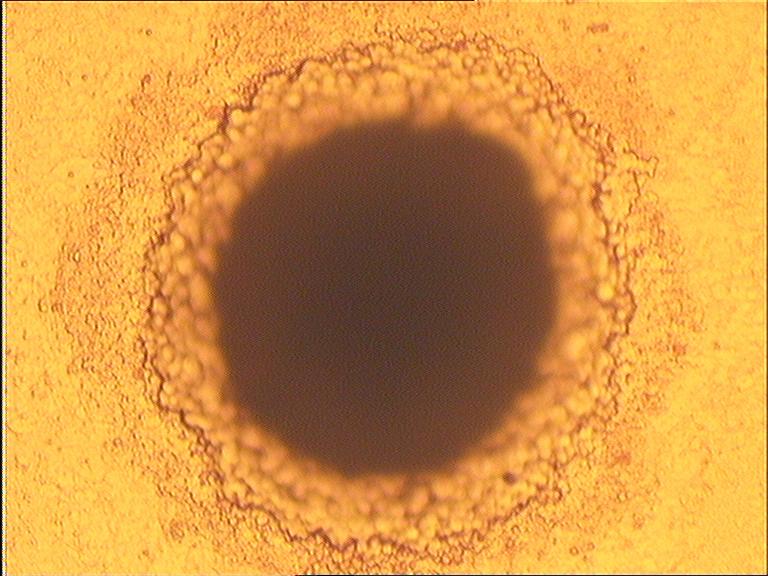 BOTTOM
12
Introducing GEM #3 – electrodes…
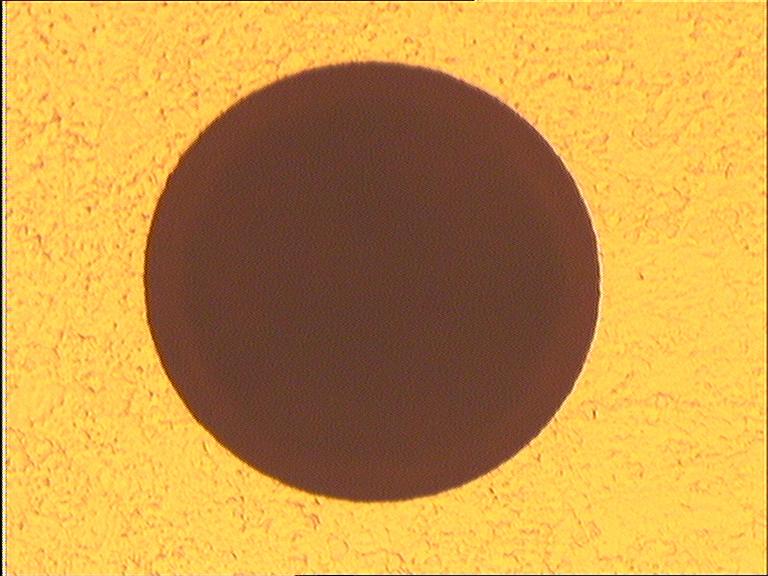 TOP
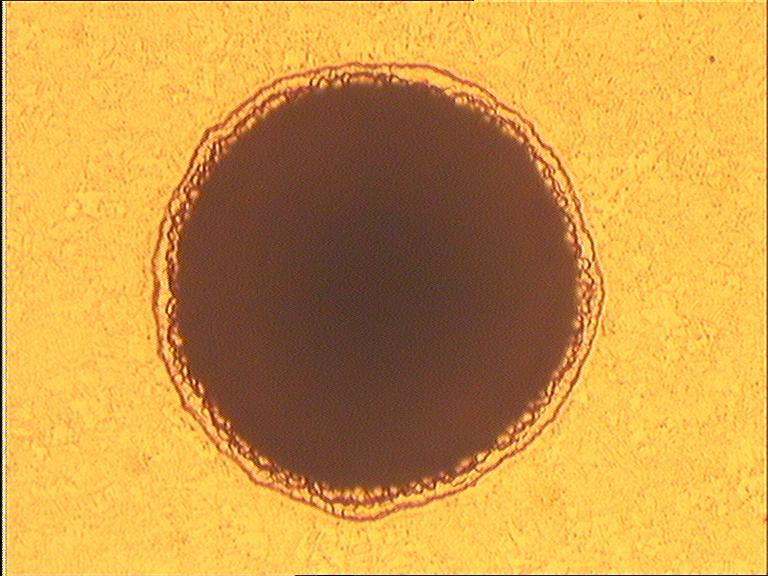 BOTTOM
13
…and cross section pictures (1)
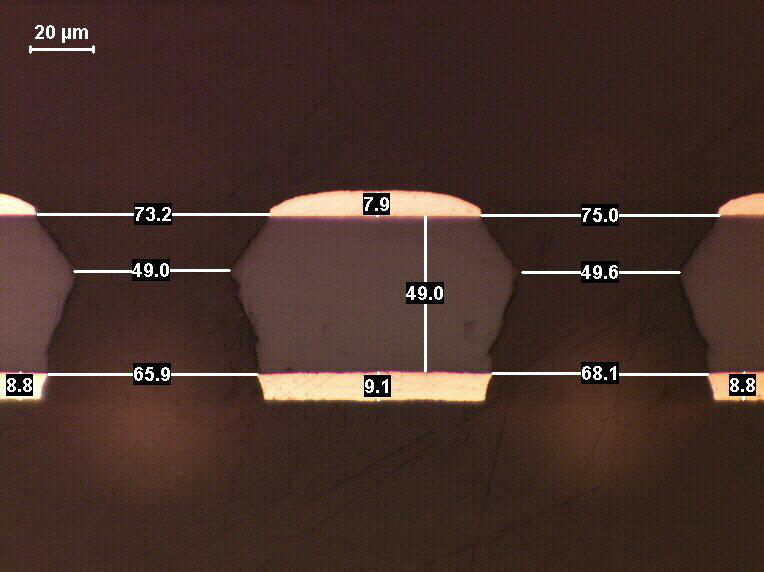 TOP
Sample 1
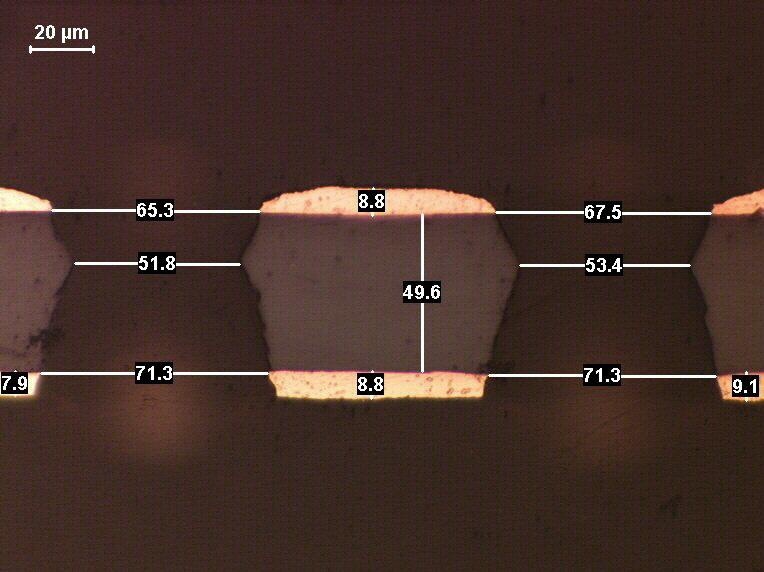 Sample 2
BOTTOM
14
…and cross section pictures (2)
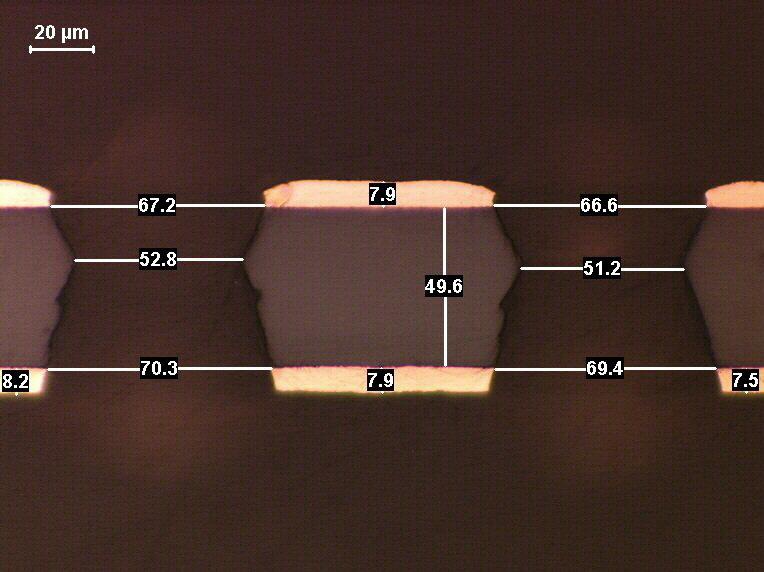 TOP
Sample 3
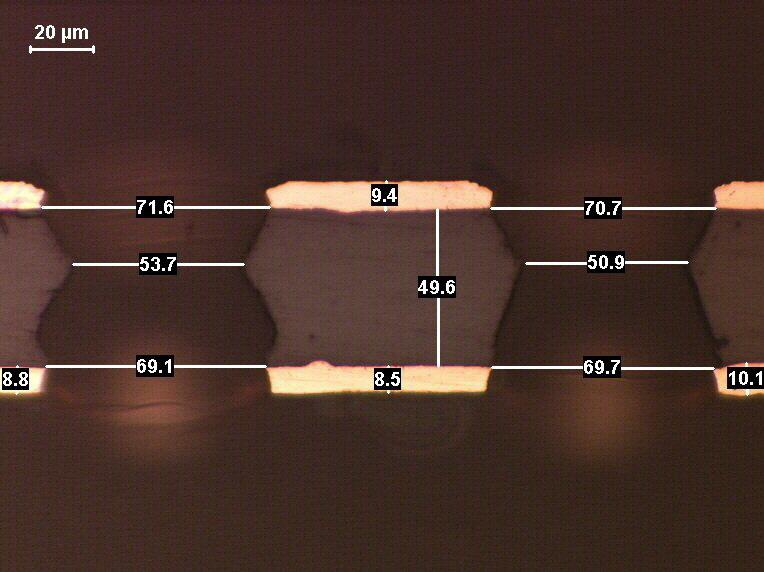 Sample 4
BOTTOM
15
Preparing the experimental setup
Drift
GEM active area: 10 x 10 cm2
 Gas mixture: Ar/CO2 70/30
 Gas flow: ~ 5 l/h
 Water content: ~ 100 ppm H2O
 Radiation source: Cu X–ray tube
3.05 mm
GEM
2.15 mm
Anode
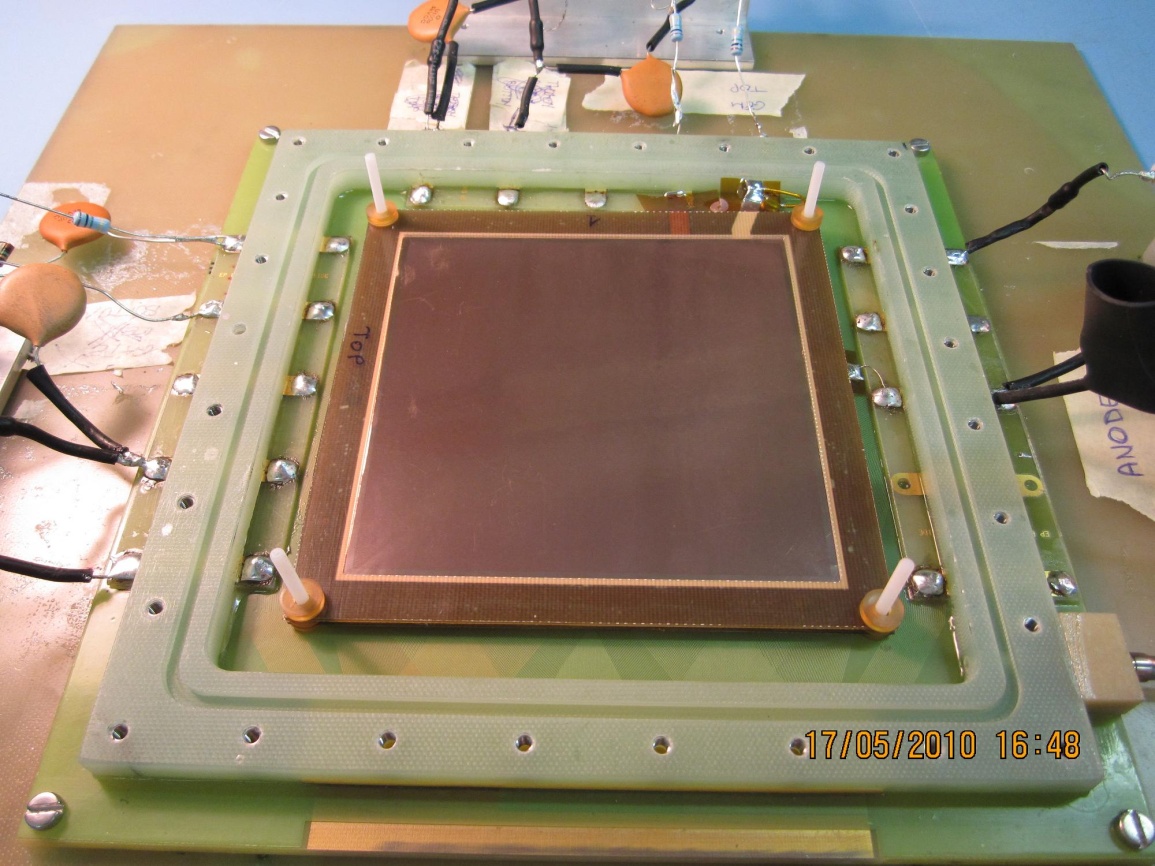 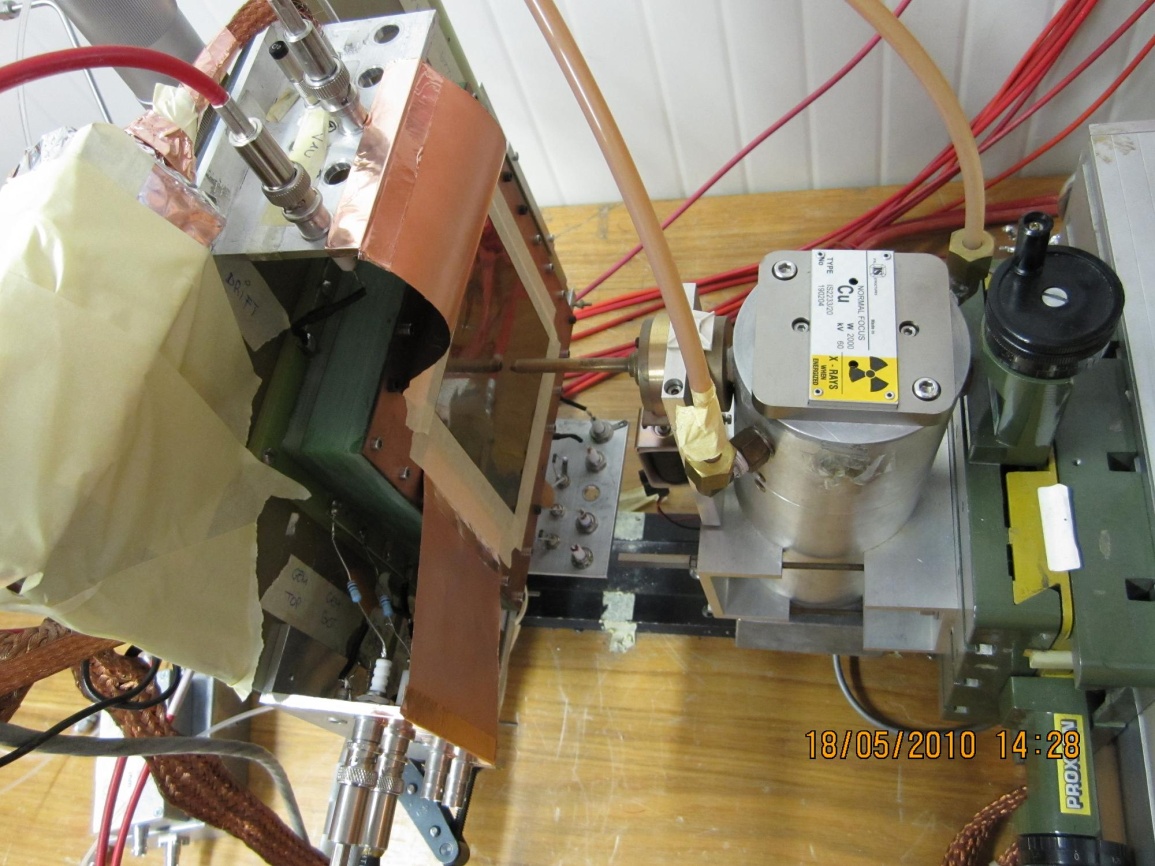 16
Taking spectra
Run_0110
 Both GEMs in “open–bottom” config
 Ed = 2 kV/cm
 Ei = 3 kV/cm
 DVGEM = 480 V
 Energy resolution = 18.4 %
	FWHM/peak @ 8.04 keV
Run_0104
 Both GEMs in “open–top” config
 Ed = 2 kV/cm
 Ei = 3 kV/cm
 DVGEM = 480 V
 Energy resolution = 19.5 %
	FWHM/peak @ 8.04 keV
17
Measuring the gain curves
Ed = 2 kV/cm

 Ei = 3 kV/cm

 Ratebottom ~ 21 kHz/mm2

 Ratetop ~ 18 kHz/mm2

 Spark Vbottom ~ 540 V

 Spark Vtop ~ 530 V

 Max Gbottom ~ 1390

 Max Gtop ~ 1080
18
Preparing the experimental setup
GEMs active area: 10 x 10 cm2
 Gas mixture: Ar/CO2 70/30
 Gas flow: ~ 5 l/h
 Radiation: Ag X–ray tube, Cu filter
 2D (X–Y) readout, all strips shorted
 GEMs in open–bottom configuration
 HV provided by voltage divider
 2 HV filters on the line (600 k total)
Drift
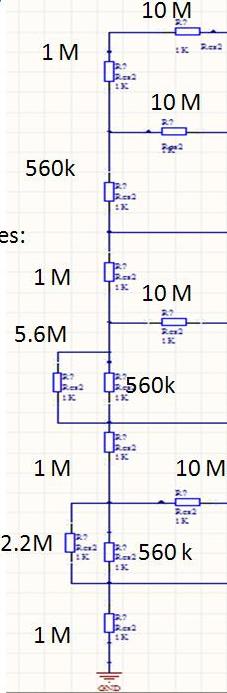 3.25 mm
GEM3T
GEM3B
2.215 mm
GEM2T
GEM2B
2.225 mm
GEM1T
GEM1B
2.15 mm
Anode
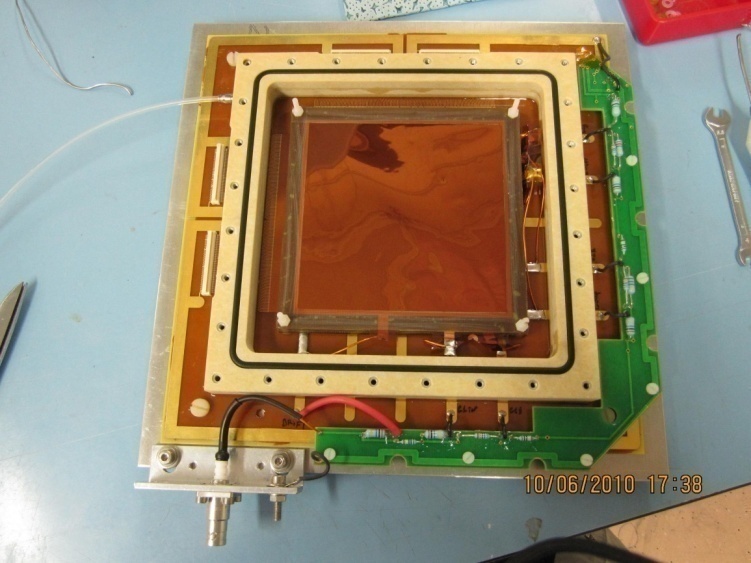 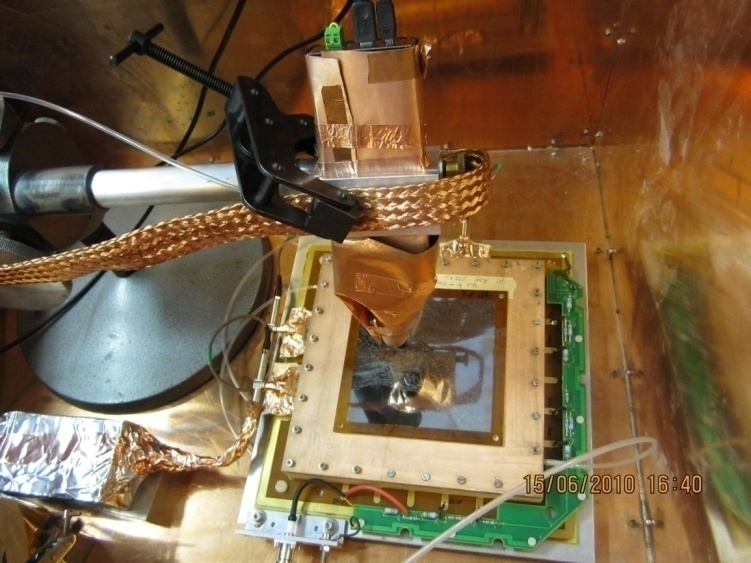 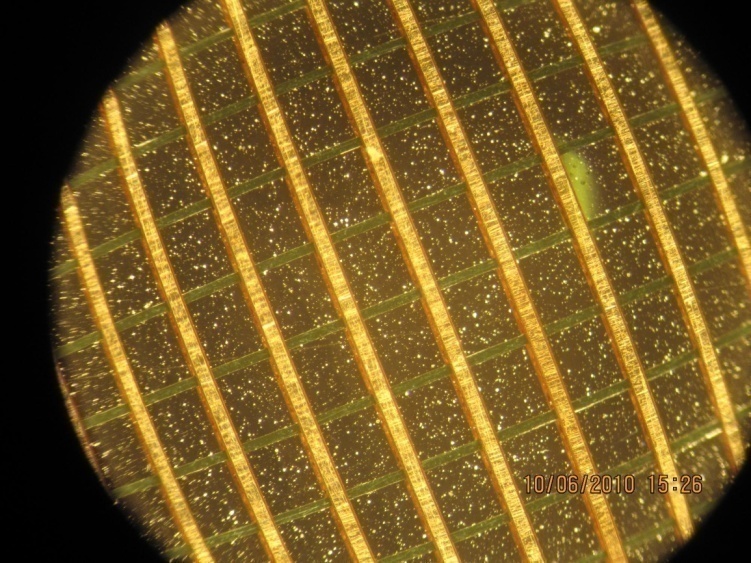 19
Taking spectra
Ed = 2.09 kV/cm

 DVGEM1 = 391 V

 Et1 = 3.09 kV/cm

 DVGEM2 = 354 V

 Et2 = 3.08 kV/cm

 DVGEM3 = 309 V

 Ei = 3.19 kV/cm

 Rate ~ 2.9 kHz

 Energy resolution=20.6%
FWHM/peak @ 8.04 keV
20
Measuring the gain curve
Ed ~ 2 kV/cm

 Et1 ~ 3 kV/cm

 Et2 ~ 3 kV/cm

 Ei ~ 3 kV/cm

 Rate ~ 420 kHz
21
Checking the time stability
Cu X–rays

 2 mm ø collimator

 Ni #1 absorber

 DVdiv = 4200 V

 gain ~ 2560

 rate = 300 Hz

 T = (2000 ± 900) s

 DG = (1.7 ± 0.2) %
22
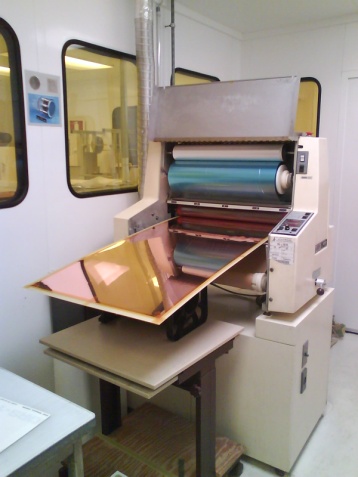 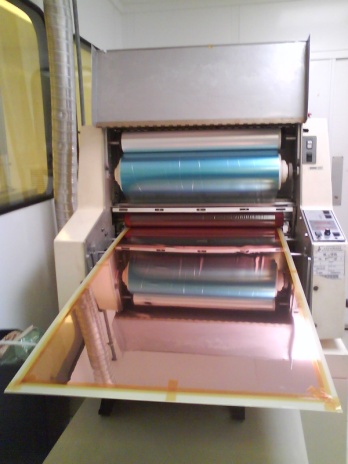 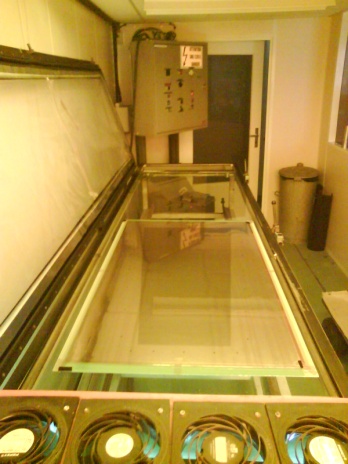 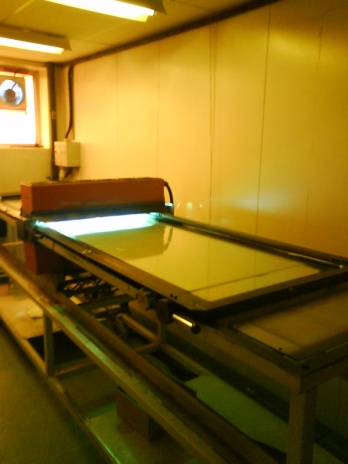 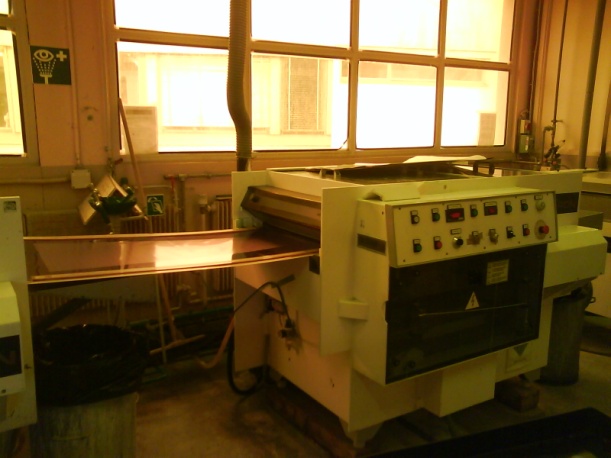 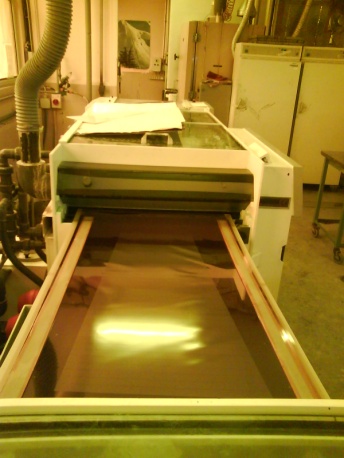 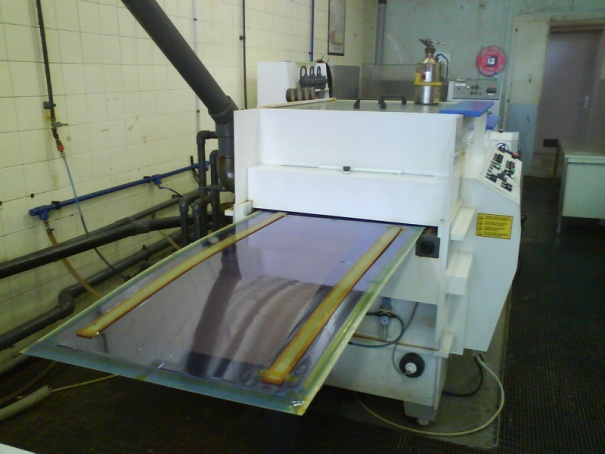 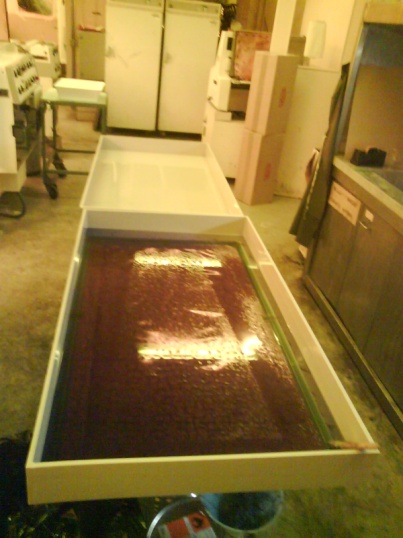 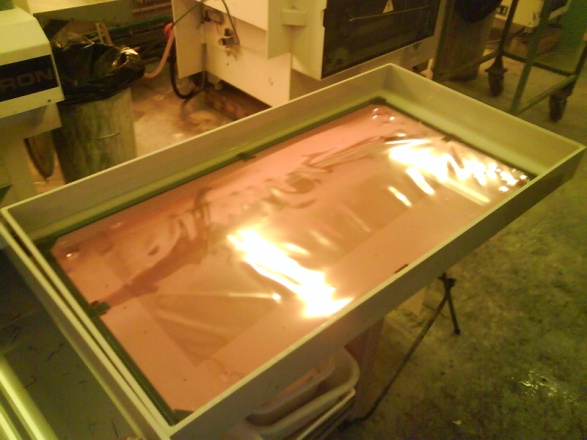 15/07/2010
Rui De Oliveira
24
15/07/2010
Rui De Oliveira
25
15/07/2010
Rui De Oliveira
26